資料庫系統筆記1
概述
* DataBase(DB): 一群相關資料的集合
* Relation DB : 資料表(table)的集合
DB應以使用者”目的”為導向設計
* Data: 當下已知的事實 => 通常可做推論
比如生年 => 年紀

* DBS VS DBMS
DBMS類似DBS的OS
term
table:  一張資料表
attribute: 決定該表要紀錄的data項目: 用以”描述” data
(依user目的決定)
record:  一筆data就是一個record (不在意順序)
特殊attribute
key:
也叫
candidate key
透過key可唯一決定一筆
data
選定代表的key

只能有一個
代表本表此attribute
是對應到其他表的
primary key
key補充
*key : 可唯一決定一筆data  
ex: 學生ID可唯一決定一名學生、身份證字號可唯一決定一位國民， 但姓名不行(同名同姓)、電話號碼不行(可能共用)  
<但是，以上舉例也可能因”設計目的”不同，而答案不同，比如也許某國家身分證字號可以一樣，某間公司限制每個名字員工只能有一位(?)>

*key可以是組合型
ex: 身分證+地址 
fact: key + 其他attribute 必然也是key
fact2: key 有多個
foreign key 補充
* foreign key某個角度代表 兩張table的”關係”
* foreign key 可用於domain check，能幫助保持資料正確性
* foreign key的參考具有”順序性”

例如  修課名單 資料表的學生代號 是 foreign key 參考  學生資料表 的學號
則
修課名單的所有學生代號，一定要出現在學生的學號中 (domain check)
Data model
(高 :  接近user)
	概念:抽象化的data model    ex: ER model

	實作: 實作data model    ex: MySQL

	實體: 底層處理方式     ex:disk如何存data
(低: 接近硬體)
簡介
負責將”設計目的” 轉換成”抽象的資料庫”

幫助設計DataBase的工具

屬於 概念層 的data model
ER model - entity
表示基本的實例
如: 員工、公司、部門、車子 ....

(以矩形表示)
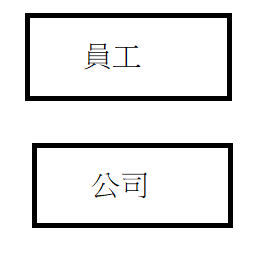 ER model - attribute
用以”描述” entity

有分為   
simple : 最基本單位   如:性別
composite : 可再細分   如:名字 分為 姓、名
multivalued: 允許多值    如: 本學期所修課程
Derived: 可由其他attr得到    如: 年紀可由生年推得
key  
(以圓形表示)
例子
左圖表示 員工 與他的屬性
為composite
為key (底線)
右圖表示 部門 與 它的屬性
為 multivalue
為 derived
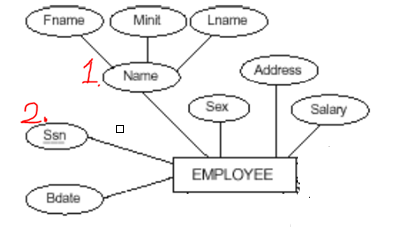 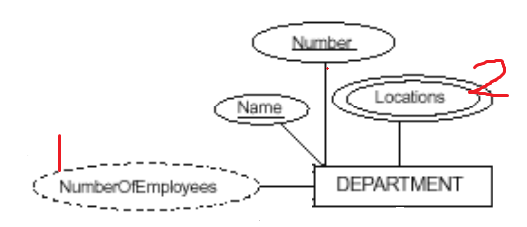 relation
用以描述 “entity之間的關係” (以菱形表示)
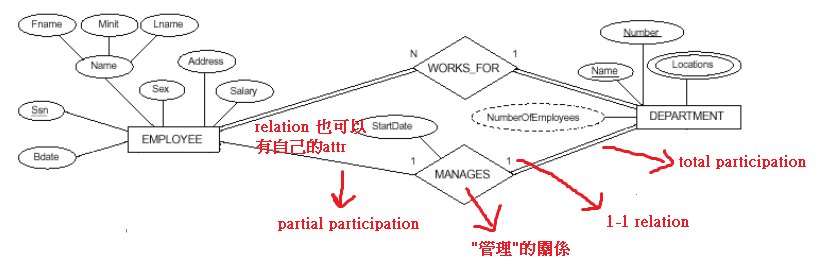 relation 可以有自己的attr
可以有 1-1、多-1、多-多 關係，    以1、N表示於線上方
(讀法:看對面，比如works_for，是 1個部門有N個員工、1個員工有1個部門)
可以有 total 、 partial participation   各以雙線、單線表示
(讀法:看自己，比如manages，是每個部門都有參與、員工則是部分參與)
 (每個部門都有主管在管，但不是每個員工都有管部門)
特殊關係
n-ary 關係




recursive relation
自己與自己有關係
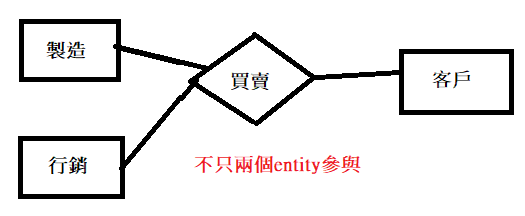 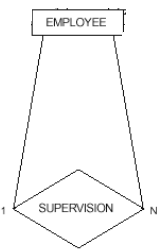 rel雜記
*relation or attribute?
沒有標準答案，只有能正確紀錄，都是好E-R model

*relation 的特性可以用entity參與關係的(max , min)表示
min == 0   => 		partial participation
min > 0   => 		total participationmax == 1 => 		1 - ? 
max == N  => 		N- ?
weak entity type
本身沒有key，需要依靠自己attribute + 其他entity才能唯一決定一筆data    
*依靠的自己的attribute稱為 partial key
(虛線表示)
*會有owner的上下關係
*weak type必為 total participation
=> 不可能存在不依賴owner entity的weak type

課外例子:  旅館  has  房間 (房號是partial key)
weak type 例子
統整: ER model符號
簡介
使用 數學理論(relation、set theory、first order predicate logic) 來表達資料庫 

定義了 
relation data structure
constrain
relational algebra

1個relation 是 1 張table
Relation schema
R: R(A1,A2 ... An)       relation 由 n個attribute組成

A: 服從各自domain的attribute

D: domain，由不可分割的基礎資料組成
relation
* r(R) 包含於 D(A1)XD(A2)X...D(An)
例: 學生身高體重表   包含於  D(身高)XD(體重)
如 兩筆資料(176,70) (165,55)  是 所有組合可能性的一員

* r(R) = {t1,t2,t3 ... tm} 其中t是一組tuple
一樣是各項attr的Domain卡氏積的一部分
*不在乎tuple間順序

*ti  = {v1,v2,,,,,,vn} 其中vj是第j個attribute在第i個record值
* 在乎v之間順序   要對應到正確attribute
Example
relational model constrain
1. domain constrain:  (value一定最簡且合理)
	資料值不可細分，且一定來自domain
2. key constrain: 			(key)
	 一定要有key 
3. entity integrity constrain:   (primary key)
	primary key不得為null
4. referential integrity constrain:    (foreign key)
 	如果rb參考於ra，則所有rb值一定在ra
	存在對應tuple
Domain constrain
本質: 不允許多值、組合值、違規的值
來自relational 本身限制

如有違反可以拆表調整 (正規化)
key constrain
*等價敘述: 每一組tuple都是獨一無二的
(否則不存在key)

*superkey : 也就是概述中key的定義，可區分所有tuple
for all t1,t2 in R ,    t1[sk] != t2[sk]

*trivial superkey == 所有attribute

*key 就是minimal superkey
integrity constrain
entity integrity constrain:
primary key 不可為null

referential intergrity constrain:
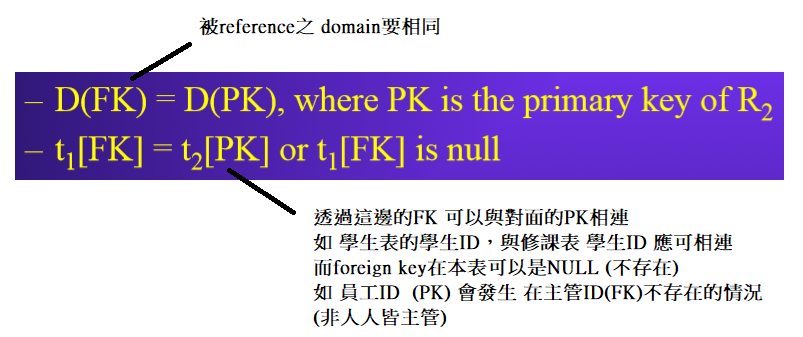 referential intergrity constrain-2
*foreign key也可以參考自己的表
(PK、FK 都是自己 ， 如recursive relation)

*小心得:  
foreign key相當於”連繫”表   (本可同張表，被拆開，overlap就是foreign key)
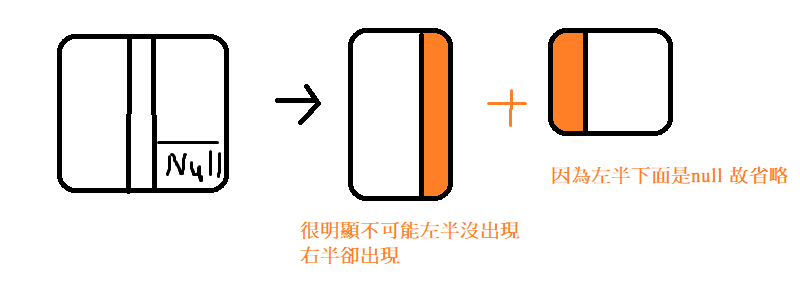 semantic integrity constain
*  依”特定設計目的”加入的限制
EX: 所有員工薪水 不可以 超過上司

*分為static 與 dynamic
ex:  員工年齡不得超越40 (靜態目標)
       員工薪水只能增加  (動態)
處理違規
constrain可能會在更動資料 時被破壞

delete: 只可能破壞referential 
update: 針對 非PK 、FK  只可能破壞 domain
 	     針對  PK  可能破壞全部
   	    針對   FK  可能破壞referential + domain
insert : 可能破壞全部
insert 一筆record    ;  delete 一筆record  ;  update 一筆record的一個attr
delete
為甚麼只可能破壞referential?
因為不會新增東西 => 不可能破壞domain
key=> 不可能改變key的獨一性
primary key => 刪record，不可能讓pk變null

應對方法
直接拒絕操作
直接把對面PK跟著刪掉 (cascade del)
修改參考的PK    換valid tuple or  設為null
insert
為甚麼可能破壞全部
domain:  插入不正確的值
key: 插入和任一筆一模一樣的紀錄
pk : 插入pk==NULL
fk : 插入不存在pk的fk
update
針對 非PK、FK，只會破壞domain ?不會破壞key?
因為再怎改，還是有PK保持key的唯一
ER 與 relational 相異處
*relational 因為 domain constrain 不允許
多值、複合值

*ER 的entity、relation
在relational中都是用表記
ER – relational mapping
演算法  (*:新增table)
處理regular entity   *
處理weak entity    *
處理 1-1 relation
處理 1-多 relation 
處理 多-多 relation   *
處理multivalue attr  *
處理n- ary relation type  *
1.處理regular entity (建table)
1.建一份table 
2.將所有simple attribute移至table
3. 將所有composite attribute 拆成simple，移至table
4. 選定primary key (畫底線)

(entity一定需要表 + domain constrain + 選PK)
2. weak entity (建table)
1.建一份table
2.將所有simple attribute移至table
3. 將所有composite attribute 拆成simple，移至table

4.將owner的primary key 移過來並設定為foreign key
5. 設定primary key = owner primary + 自己partial key
(weak也一定有table，不同的是PK include與 自己PK選定)
3. 1-1 relation
選定關係兩邊其中一個為 S(最好是total participation，可避免null)

將另一邊(T)的primary key 移過來並設定為foreign key
(掛勾)

把原relation 上的attr 移至S存放
4.1-N
令N那邊做S，剩下與步驟3同
(不選1那邊是為了避免multivalue )
(ex: 一公司製作多個電影 => 電影要用multivalue存
但一電影只有一公司，可以直接存)
5 N-N
新建一table

把兩邊primary key加入自己，並且將此兩primary key作為自己的primary key

把relation 上的attri 移至自己
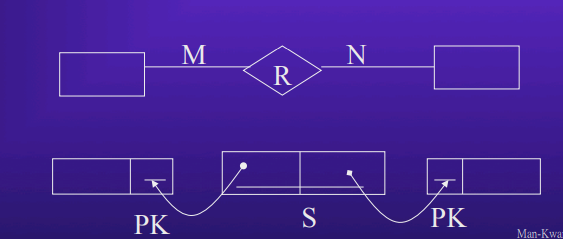 6. multivalued -attr
建立新table
引入原table的 PK 做FK
把multi value個別引入
以(原PK,值) 做新PK
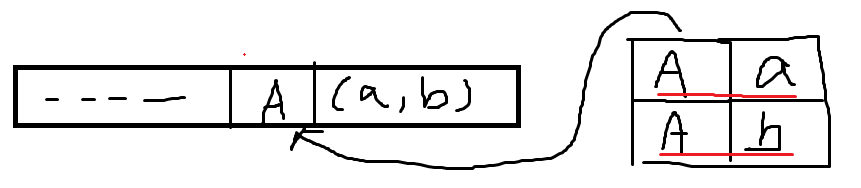 7. n-ary
SQL簡介
* structured query language
* 宣告式語言，使用者著重在“要甚麼”，
而不是”如何取得”
EX: 電梯按鈕

*不完全符合relational  model，比如是以multiset 儲存資料
CREAT TABEL
建立schema  (SQL會記住，所以在不同名的情況下，可以直接呼叫各table attr)
EX:
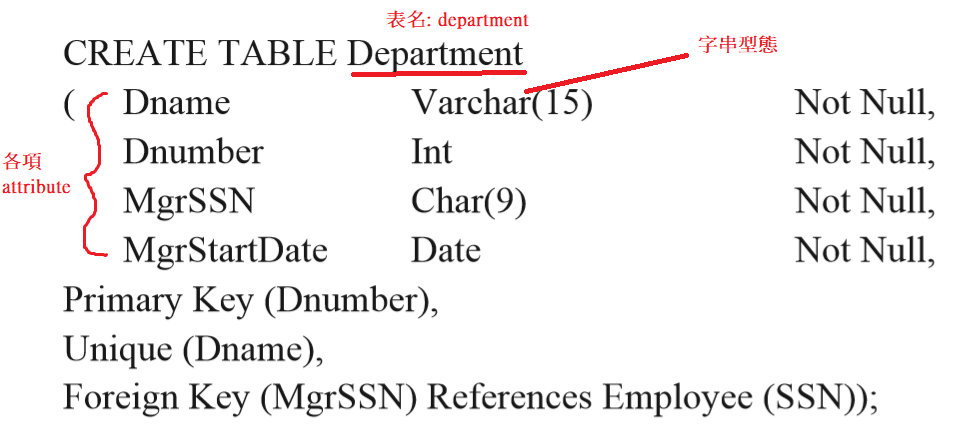 基礎query
例子:
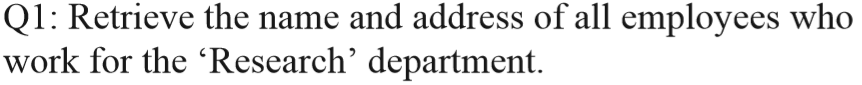 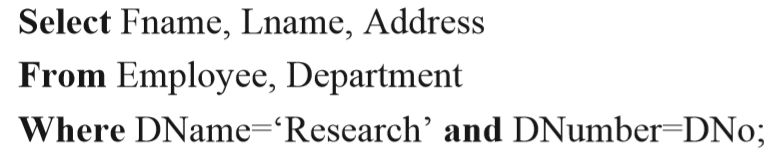 例1-1: 概念
例1-2
Cross product
Order by
Order by [attr]  [Asc|Desc]  
回傳結果依某個attr 升序 或 降序 排列
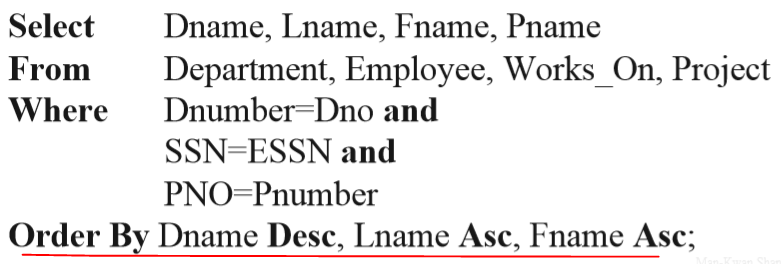 別名與同表條件
別名除了用於異表同屬性外
還可以用於需要使用同表的條件
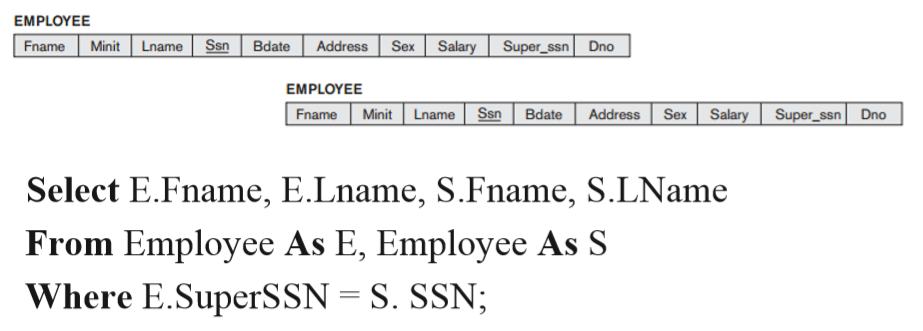 SuperSSN = SSN  除非有自己管自己，否則應為空集合，而且也不可能印出兩種名字
基本query小結
select  要的資訊
from  資訊在的table , 條件用的table
where  條件 (也就是查表) AND 串接 (跨表查詢時，記住屬性要接對)

*別名不只可用於ambiguous，也可用於同表條件
*select 可加distinct，要求重複不算
特殊符號們
* 表示return 此所有此表屬性
SELECT *
FROM  A  ....

% 用於字串match     表示一個或多個任意字
_  用於字串match     表示一個任意字
substring match  (使用LIKE)
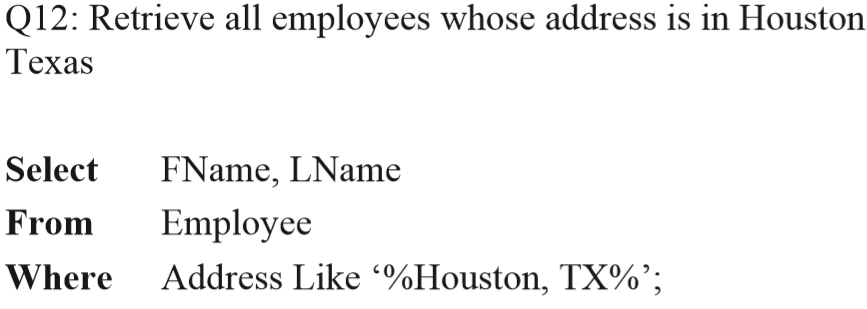 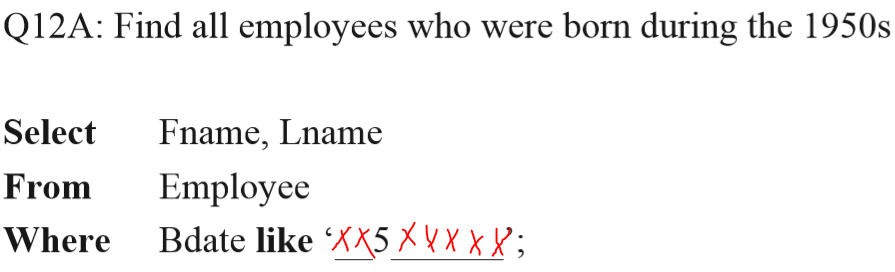 算數
基本上符合直覺
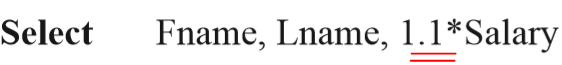 要1.1倍的薪水
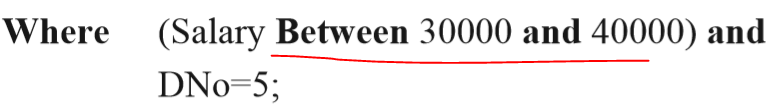 range condition
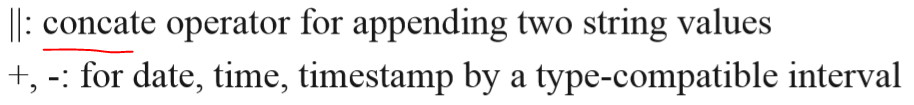 針對各種type，SQL都有其對應運算子
query 封閉性
query  回傳的，仍是table (單一數值可視為1X1特例)
應用 : nestde query、 table as set
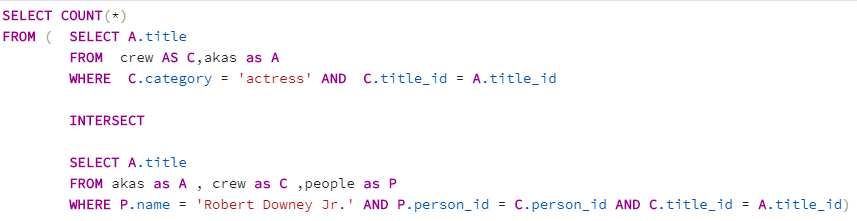 table可以視作集合
union compatable :
任何集合運算都要求 兩table domain一樣
(例如:   性別 union 年齡 是無定義的)
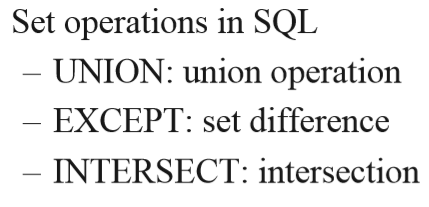 nested query
Nested 展開
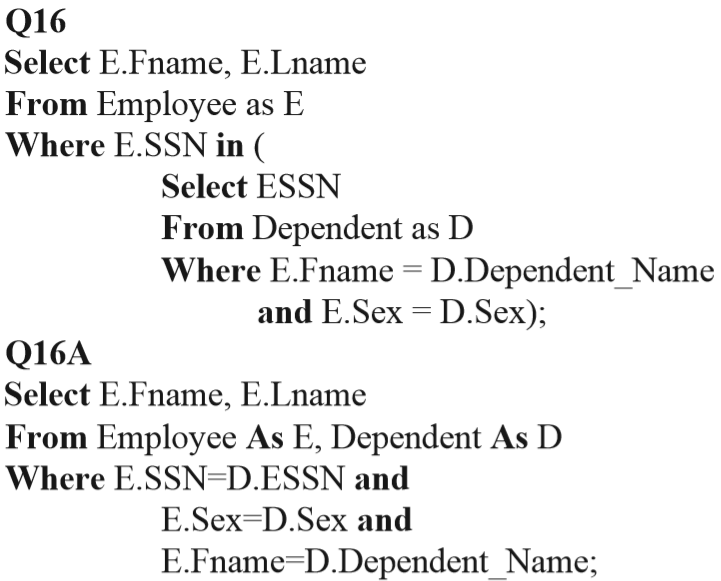 例子:
課外:correlated subquery
*當nested內層的query有使用到outer的訊息時稱為correlated subquery

*例子:
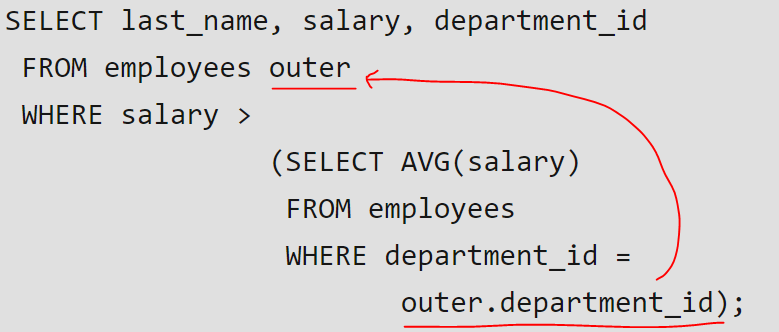 *特性:同步(重複)query
意即”外層”完成一行query，內層會再做一行
(通常是內層先全部完成，再執行外層)
Exist
*會回傳該表是否有值 (null也算有值)

*搭配correlated subquery就成了filter
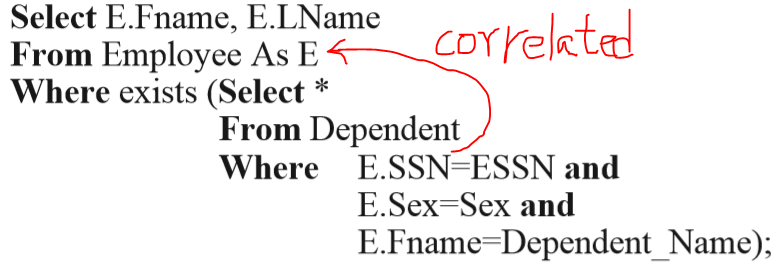 all , in ,any, exist
in 就是檢查條件有無在另一table 中
all、any : 用於比較



exist : 用於檢查條件
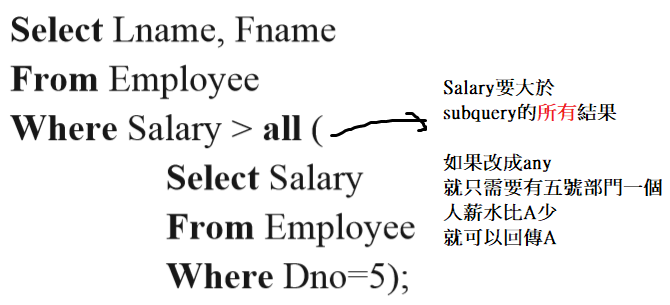 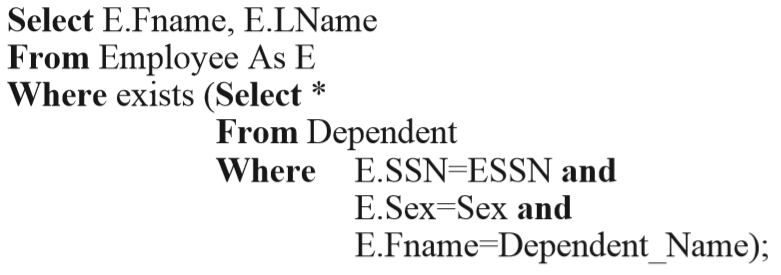 exist example
Exception
差集的概念
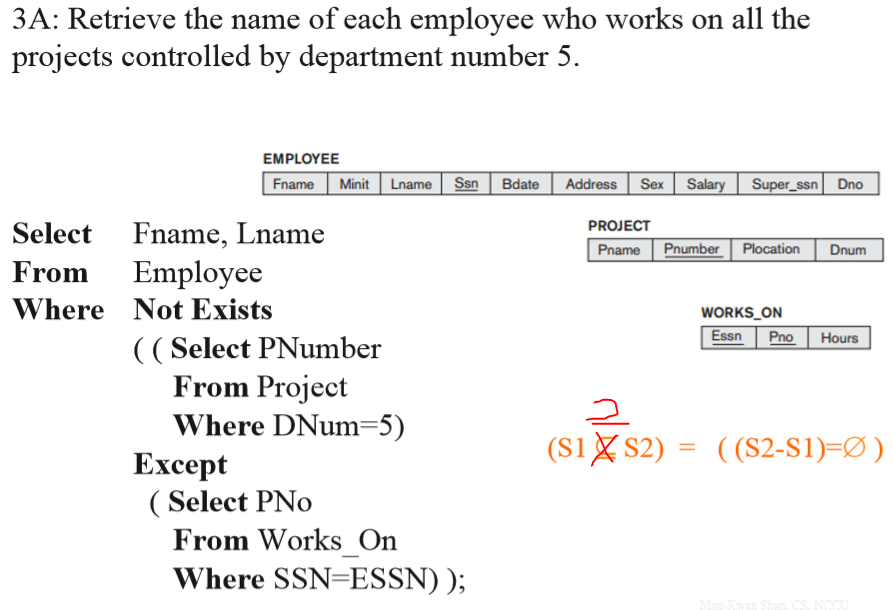 join
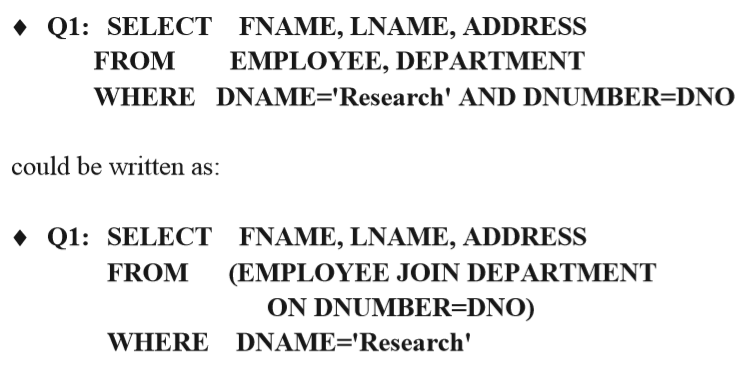 aggregate function
用於數值計算
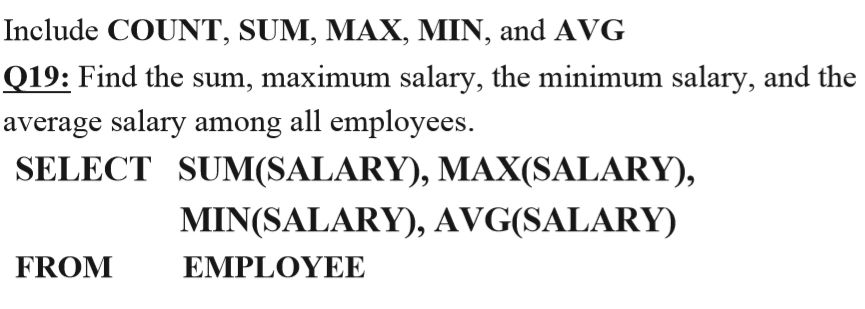 aggregate搭配group、having
可以分堆，再統計，having可用於篩選group
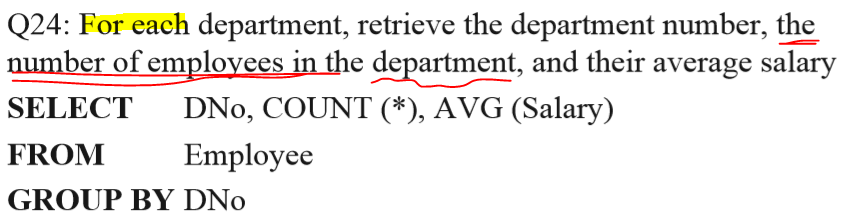 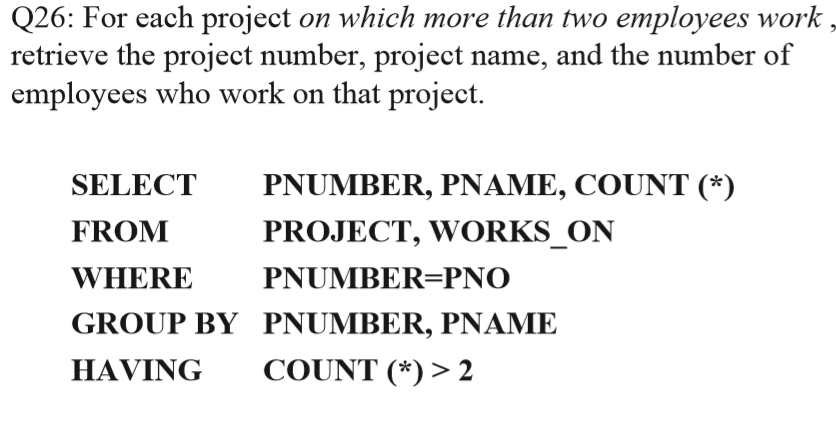 tricky example
就是語法規則而已
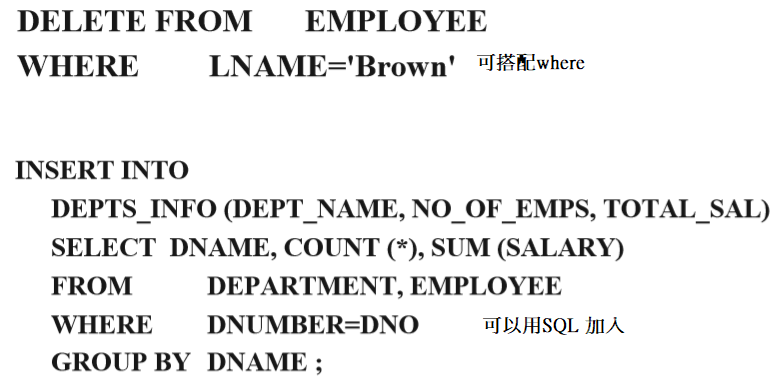 view簡介
view是virtual table

view不一定要是實體的
view實作方法
assertion
用於檢查語意constrain
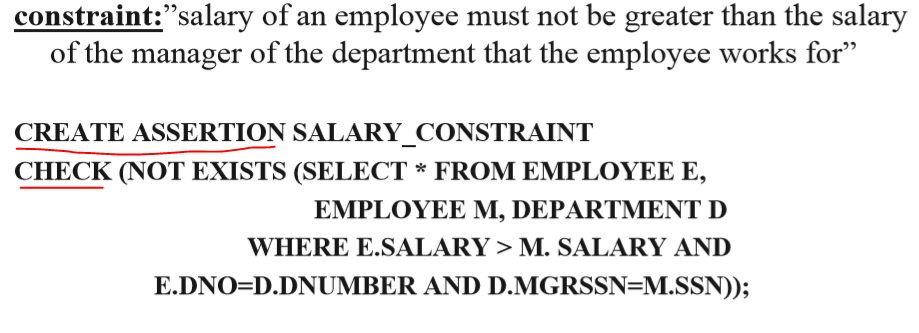 簡介
*是一組運算的集合

*作用於relaiton上，並具有封閉性

*可完成資料庫所需任務，也是relational DB 基礎

*SQL並不完全遵守
運算
分為兩大類
集合類
聯集、交集、卡氏積、差集

2. DB類
select  (比較接近SQL的where)
project (比較接近SQL的select)
join
例子: 假設我們有個表
Selection
selection:   限制條件 : 決定真假 : 對ROW
                                  記 : Sigma ; Selection
性質:
1.			解釋: 限制內的部分一定是所有資料的子集合
2. 						交換律
3.
結合律
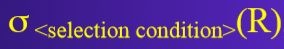 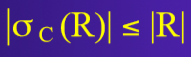 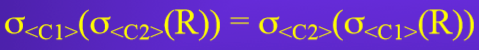 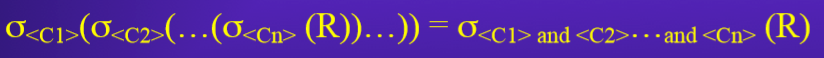 EX
project
project: 選擇集合; 對COL
			   記法: Pi ; Project
性質  
1.移除重複 => 如果query 屬性皆非PK
                        選擇內的部分一定是所有資料的子集合
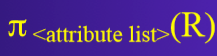 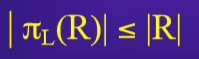 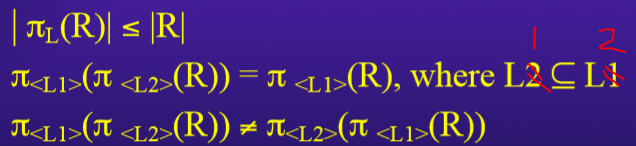 沒有交換性!
EX
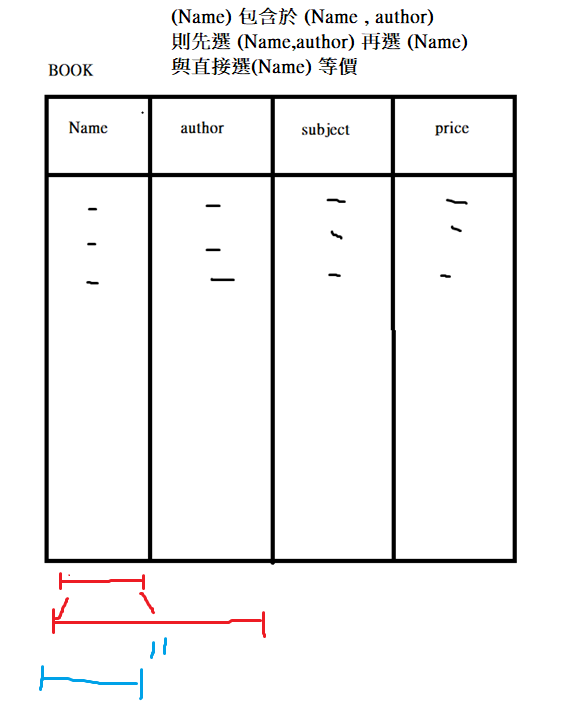 join
*可用卡氏積 與 seleciton 取代
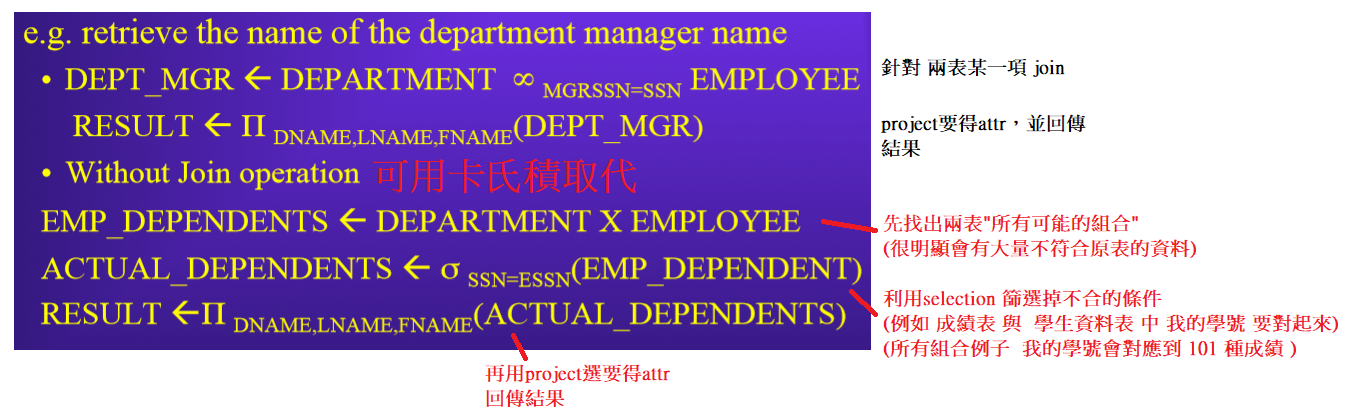 集合相關: 聯集、交集、差集
*限制: domain一定要一樣       (名字可以不同)

*intersection可使用union與diff做出來
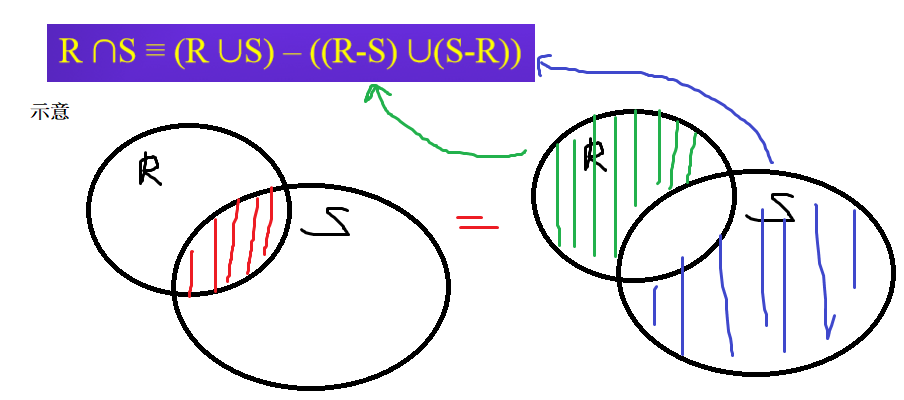 集合相關:卡氏積
*不需要要求domain一樣

*|R| = r  , |S| = s   則  |RXS| = rs


*相當於窮舉所有可能組合
complete set
*7種運算中，被證明只要5種就可以universal了

*join 可用 cartesian product + selection 代替
*intersection 可用 union + difference 代替
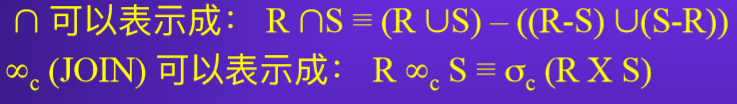 補充division
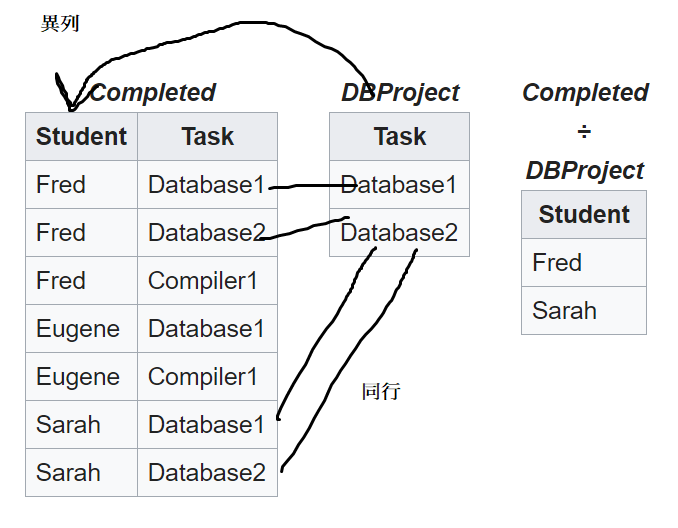 division自然可以換成 其他表示
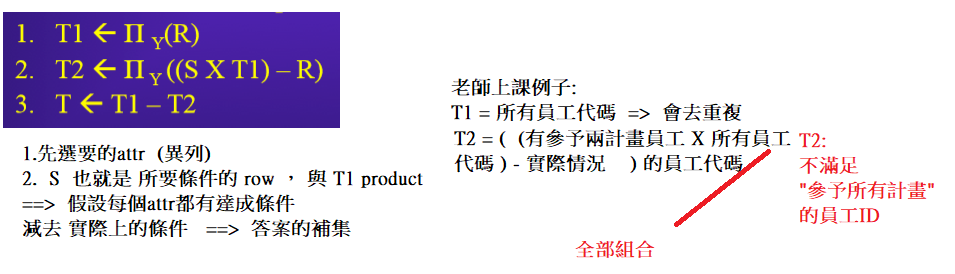 目的: 衡量資料表設計好壞
主觀要件
1.semantic: 人能否快速理解
2.redundunt: 節省空間、避免update anomalies
3.null: 應避免，會有歧異問題
4. spurious tuple: join時不希望違反資料正確性 (不想有意外結果)
Funcition dependency
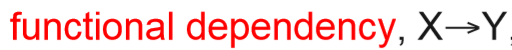 類似於key 的意義
如果 某筆紀錄 在attr  X 是一樣的， 則他們在 attr Y 也會一樣!
FD property
1.trivial dependency :  A, B => B  (B 包含於A,B)
如果兩筆紀錄(A,B)都一樣，則B這筆紀錄也會一樣  (不需要邏輯判斷)

2. 如果A 是(candidate)key，則他跟所有自己表內的其他attr都有FD關係
FD 推論規則
可以由已知FD 推出新FD

收集所有FD 能推論的集合，稱為closure of FD 記做 FD+
Normalization
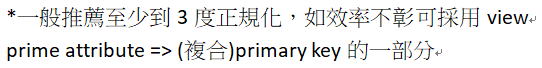 1 NF
要求: 所有值都是single、atomic

作法: ER- relational mapping其實就可以完成

*所以relational data model至少是1NF

*只要符合要件，就算很沒效率也算1NF
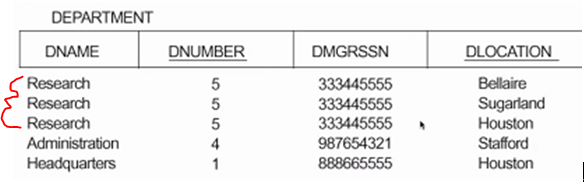 2 NF
要求: 1NF 且 不允許partial funcion dependency

Def: partial funcion dependency
只與primary key中的一部分相依

例一: 如今天”各活動時間表”primary key 是(Date , hour)
“稅捐稽徵日期”就只被Date唯一決定

例二:
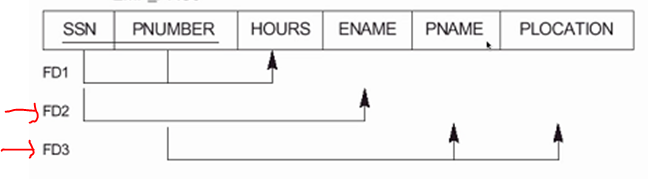 2 NF
作法: 讓partial funciton dependency “獨立出去”
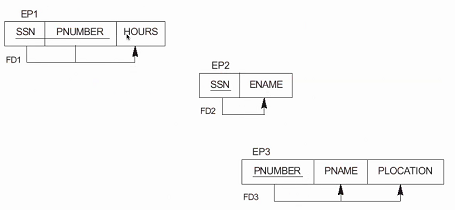 3NF
要求:  2NF 且 不允許遞移關係
ie
ex:


作法: 分割遞移 (且讓z變成新PK)
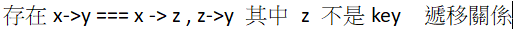 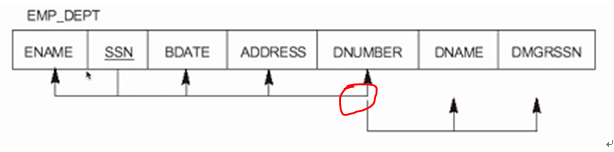 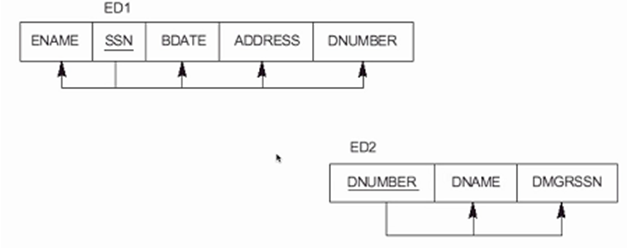 直覺
FD 的左側
是PK的真子集
不是PK   
(ie: 不是全部的PK)

就是有問題的 (why? 會有redundant)
1  2NF 提到的partial FD   (24小時都要記24個同樣的”稅捐稽徵日期”)
2 3NF 提到的transition   (Dnum不是key =>可能有重複=> 他的相依者也會重複記)
推廣版的NF
G2NF: 
所有值須與PK fully dependency
=>
所有值須與 任何key fully dependency

G3NF: 也是把X=>Y  == X=>z + z=>Y
的X從PK 改為any key
EX
新的直覺
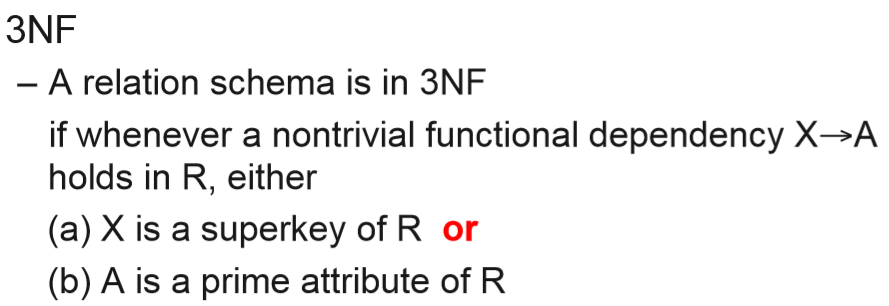